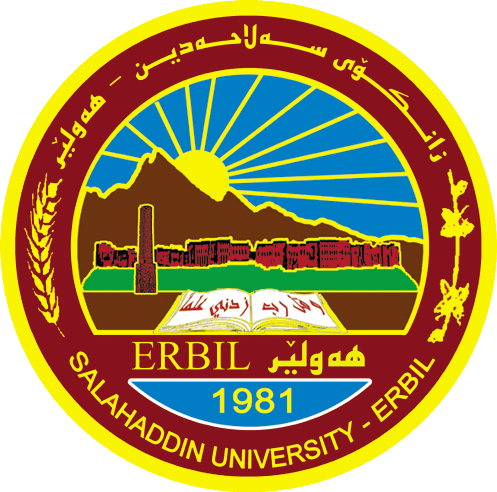 University of Salahaddin-Erbil
College of Education
Department of Mathematics
Academic Skills
First stage- Mathematics Department
Dr. Awaz Kakamam Muhammad
2022-2023
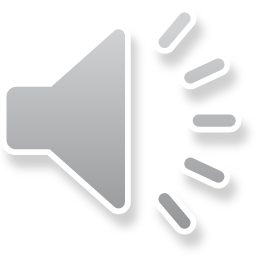 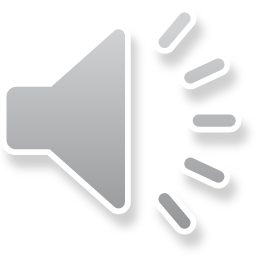 2/22/2023
Lecturer: Dr Awaz Kakamam \ Academic Skills
1
Academic Debate
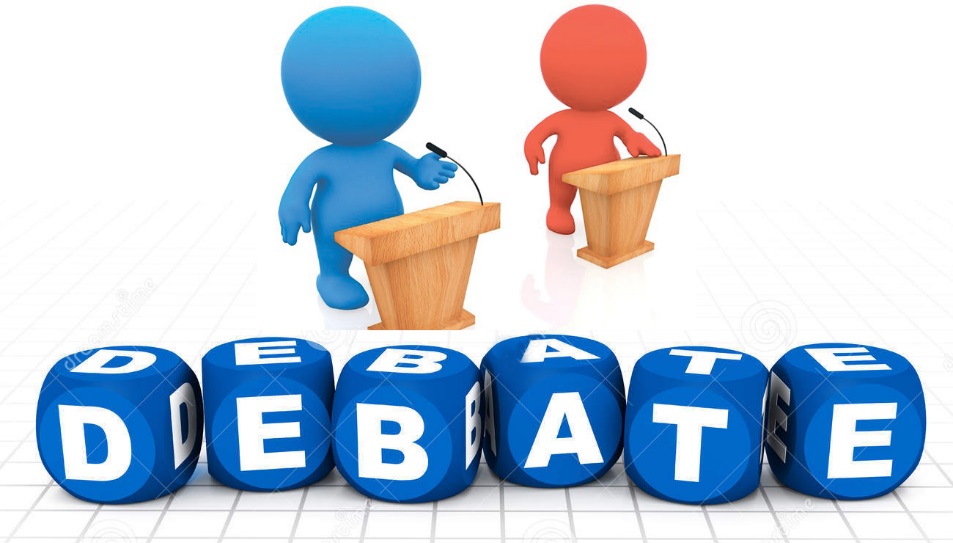 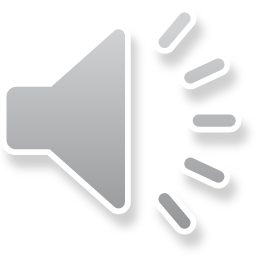 2/22/2023
Lecturer: Dr Awaz Kakamam \ Academic Skills
2
Organization of Speeches ڕێکخستنی قسەکردنەکان لە گفتوگۆی ئەکادیمی
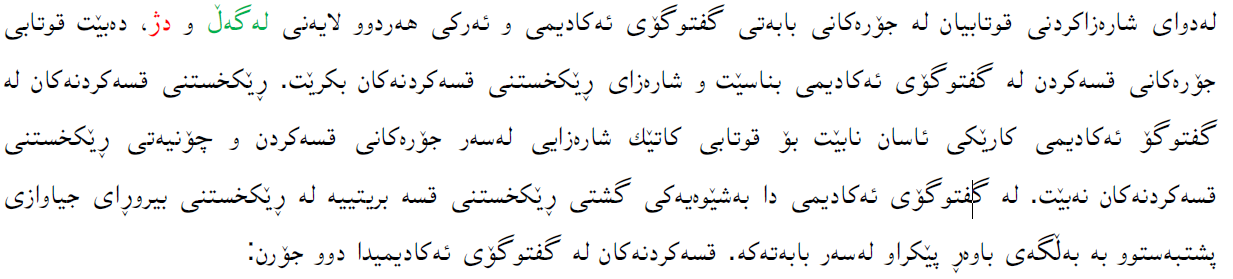 Constructive Speeches  قسە بنیاتنەرەکان 
Rebuttal Speeches     تانە لێدەرەکان
2/22/2023
Academic Skills-First-Stage-Mathematics
3
Constructive Speeches  قسە بنیاتنەرەکان
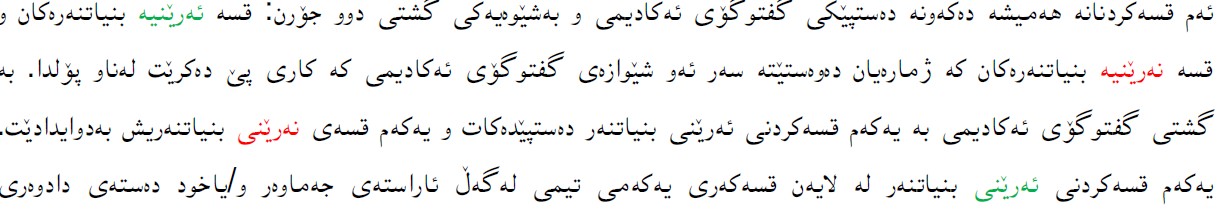 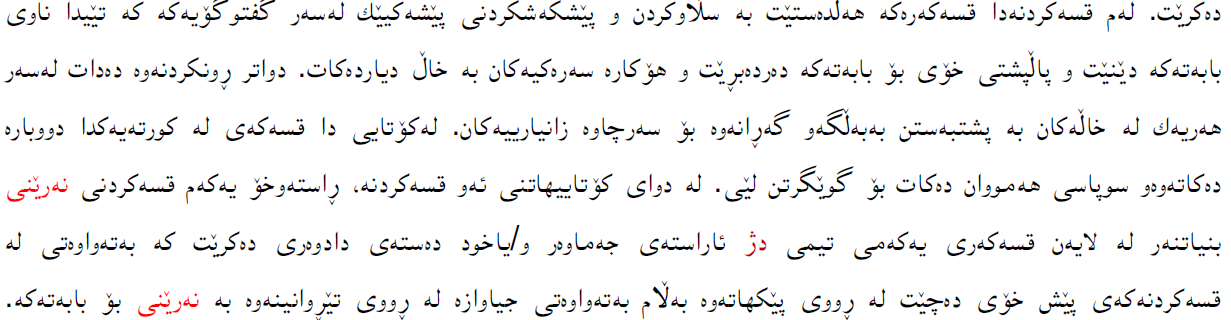 2/22/2023
Academic Skills-First-Stage-Mathematics
4
Rebuttal Speeches     تانە لێدەرەکان
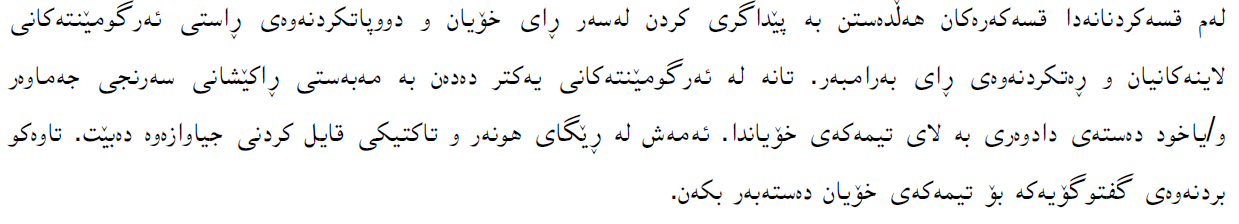 2/22/2023
Academic Skills-First-Stage-Mathematics
5
Academic Debate Formats شێوازەکانی گفتوگۆی ئەکادیمی
شێوازی گفتوگۆی ئەکادیمی زۆرهەن کە کاریان پێدەکرێت لەدامودەزگا فێرکاریەکاندا:
Lincoln-Douglas Debate
Policy Debate Format
Karl Popper Debate Format
Parliamentary Debate. 
Spontaneous Argumentation.
Academic Debate.
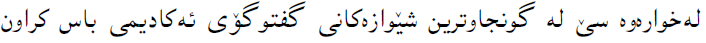 2/22/2023
Academic Skills-First-Stage-Mathematics
6
Lincoln-Douglas Debate                    .      شێوازی گفتوگۆی لینکۆلن-دۆگلاس
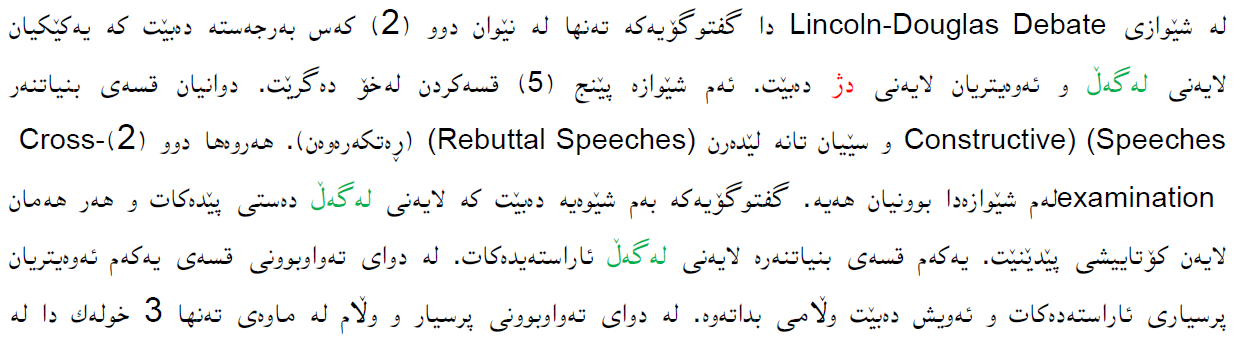 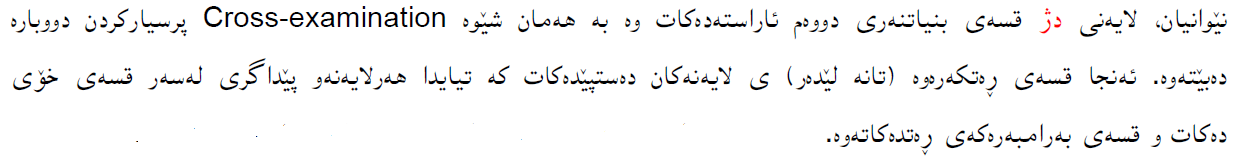 2/22/2023
Academic Skills-First-Stage-Mathematics
7
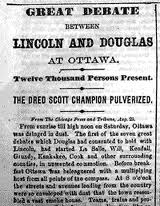 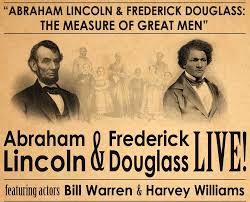 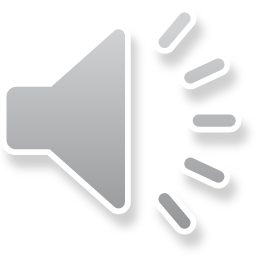 2/22/2023
Academic Skills-First-Stage-Mathematics
8
Policy Debate Format شێوازی گفتوگۆی پۆلیسی.
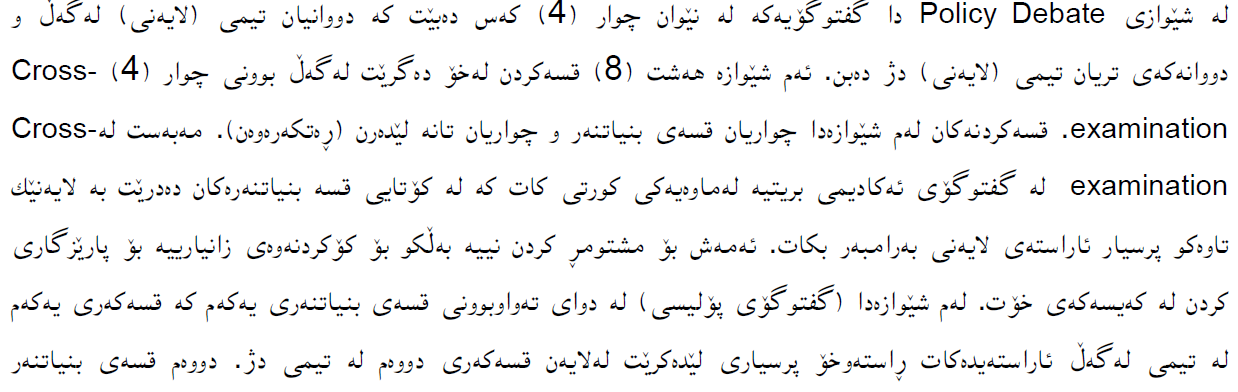 2/22/2023
Academic Skills-First-Stage-Mathematics
9
Policy Debate Format شێوازی گفتوگۆی پۆلیسی.
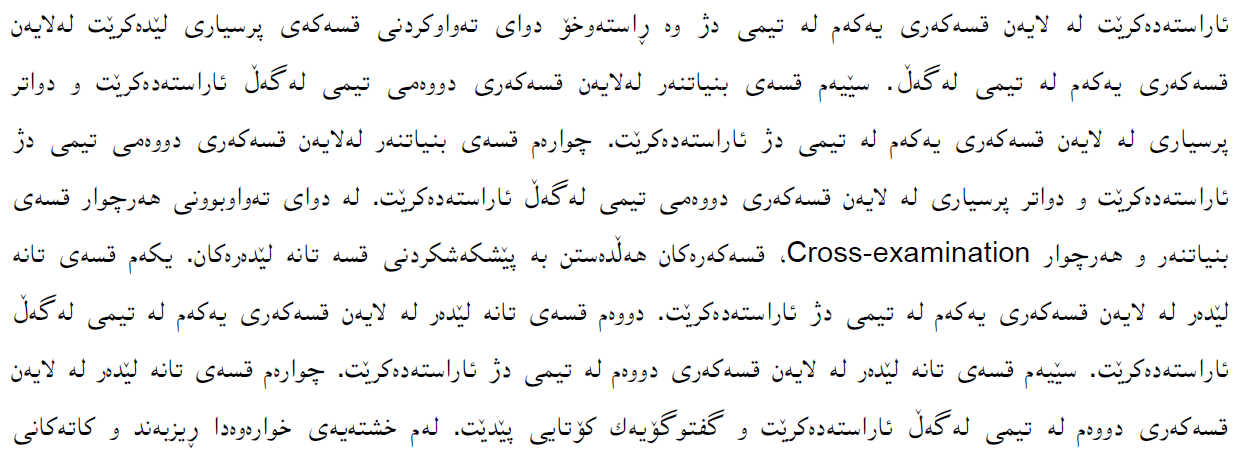 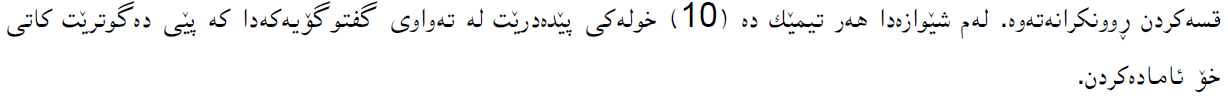 2/22/2023
Academic Skills-First-Stage-Mathematics
10
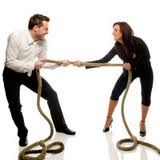 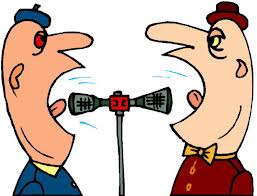 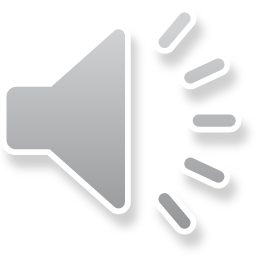 2/22/2023
Academic Skills-First-Stage-Mathematics
11
Karl Popper Debate Format شێوازی گفتوگۆی کارل پۆپەر.
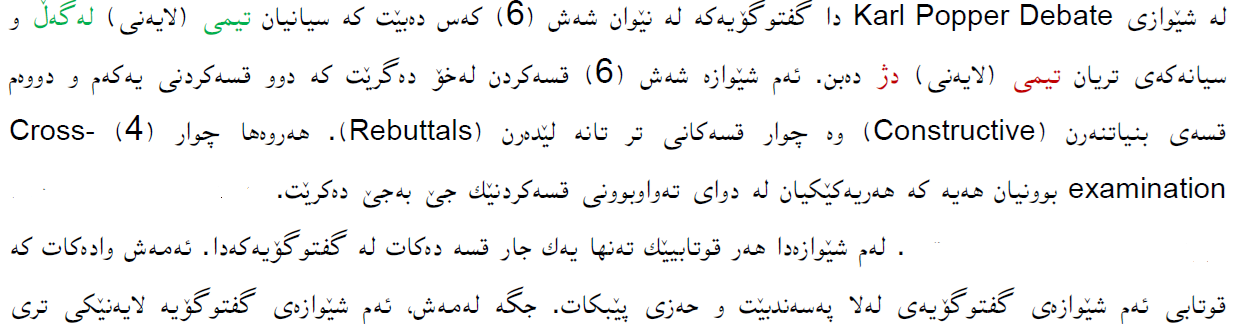 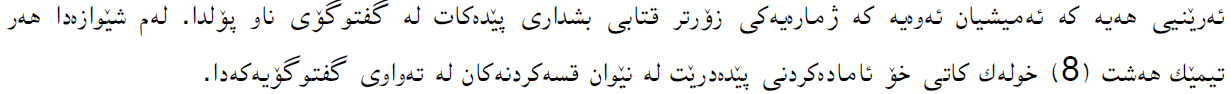 2/22/2023
Academic Skills-First-Stage-Mathematics
12
Academic debate
These are debates of a purely academic nature. 
Academic debating is a formal argumentation in which two opposing sides - teams propose a given proposition statements or attack the validity of a motion in a series of speeches.
Academic debating is a great combination of argumentation with knowledge of important issues like beliefs, social values, government policies, economics and current problems of the world and today's society.
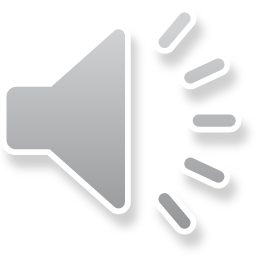 2/22/2023
Lecturer: Dr Awaz Kakamam \ Academic Skills
13
Debate Skills:
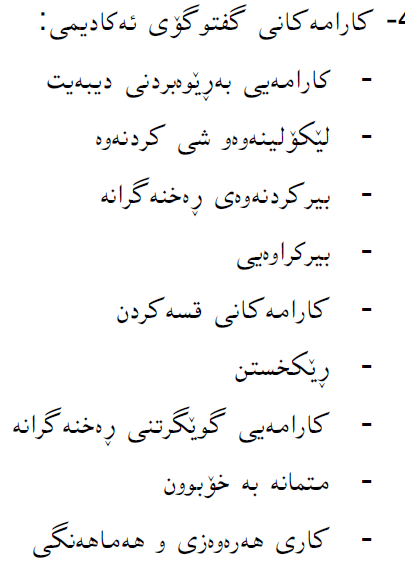 - Coordination skills 
- Investigating and analyzing
- Critical thinking skills 
- Open-mindedness 
- Speaking skills 
- Organization 
- Listening skills 
- Self-confidence 
- Team work and cooperation
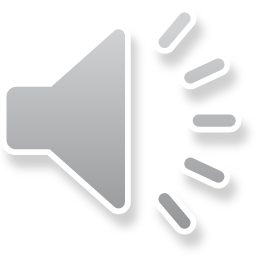 2/22/2023
Academic Skills-First-Stage-Mathematics
14
Thank you!
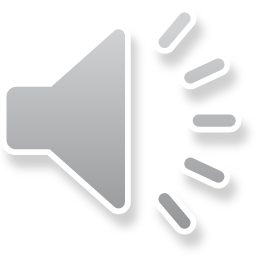 2/22/2023
Academic Skills-First-Stage-Mathematics
15